Success, Sustainability, Strategies, and the Future of our EHR
ONIG AGM and Education Day March 6, 2015

Donna Simpson
Janet DeCloet
Emily O’Sullivan
Nephrology’s Journey to Success
Donna Simpson RN, BScN, Clinical Informatics Specialist
the journey begins…..
Ontario MD provided funding for specialty groups to encourage the use of EPR

Support from Leadership
Renal Executive Committee
Steering committee—3 MDs and Leadership (all levels)
Active Chair Chief, engaged MDs
Project Management Model 
Renal end-users, NPs, MDs, IT
Devoted subject matter expert, Kim Sargent
The Renal EMR
started 2011 with a staged approach 
timeline of 6 months
advanced clinical notes, power forms, power notes

started in Ambulatory/Outpatient Clinics

with plan to progress to Home Hemo/PD units

lastly to dialysis units
Renal EMR Training and Preparation
one to one training with MDs in clinics

RNs 4 hrs classroom session 

2 months go live support

dedicated subject matter expert

back-entry of patient information 
Hemodialysis prescriptions, allergies, meds
Transition to Hugo
Maintain EMR Project team: (Sept 2013)
Gavin Giles, PM, Kim Sargent, Donna Simpson

Renal-Hugo transition group meetings 
front-line staff 
Hugo demos
met with each monthly 
workflow review

Renal EMR Subject Matter Expert/Super User Group
weekly meetings for issue identification and trouble shooting
Transition to Hugo
challenges with encounters
inpatient and outpatient 

challenges with recurrent medications and frequent visits
Prescriptions “on Dialysis”
Nephro folders

training/retraining
Clinical educators
Tips and tricks document
Transition to Hugo
Transition to Hugo
Post Hugo
Need to continue to be able to raise issues and problem solve
formed Nephrology IT user group drawing from subject matter expert group
initial meeting occurred July 22
terms of reference
multidisciplinary
monthly meetings
issue log  (identifying issue, action, and responsibility) 
Renal program website to be “hub” for communications
Nephrology IT User Group
The Nephrology IT User Group leads, sponsors and co-ordinates the development, implementation, and on-going support and evaluation of PowerChart functionality in the Electronic Patient Record (EPR). 

In addition, they will communicate all PowerChart functionality changes/revisions/updates, in order to support appropriate, safe, and high quality of care for patients of the Nephrology program at all sites using the instance of PowerChart hosted by London
Nephrology IT User Group
Ongoing Success….
e-practice group

engaged program
frontline staff, leadership and MDs

dedicated resource-subject matter expert
Sustainablity
Janet DeCloet, Informatics LMS eLearning Spec
Strategies and Optimization for the Future
Emily O’Sullivan, RN, MBA
 Director Clinical Transformation
Background
HUGO is formally closing as a project, yet there is a need to make improvements on what exists today

The Optimization project is the term used to describe the projects that will be implemented over the next 12-18 months that increases usability and adoption related to existing Cerner functionality

The objective of this meeting is to share information on the processes used to select projects for Optimization and the refreshed governance structure to support it
Optimization Project Goals
Increase usability and adoption of the Electronic Health Record across the hospitals 
Promote an understanding of the impacts of having quality data related to usability and adoption and standardization
Through increased adoption, create an environment  of safer and higher quality
The project goals were used to create prioritization criteria to drive the selection of projects to be considered in Optimization
Reduces risk of harm to patients and/or improves quality 
Promotes Clinical Decision Support to ensure quality metrics and quality outcomes
Keeps Ministry priorities in mind 
Positively affects usability and adoption 
for providers and all clinicians to promote clinical adoption
results in time neutral processes and 
offloads unnecessary steps for overall efficiency
Positive Organizational Impact 
“Readies” the organization for the clinical documentation project 
Promotes foundational improvements
Extensive stakeholder consultation took place using various means to understand the biggest challenges facing end users today
30
240
14
17
27
56
24
198
Hundreds of front line Providers & Clinicians were engaged in order to identify the greatest patient safety issues and workflow challenges across all hospitals
These inputs where then used to shape 113 potential projects that could be included in Optimization
Cerner 170-Page Report
Consultations with regional sites
UPMC Report
113  potential projects
Workshop conducted with CIs and NETs
Stakeholder Interviews
Letters from various 
stakeholders and servicese.g. Ortho, Schulich
These potential project  were then grouped into similar applications or work streams, with a consolidated list of 32 potential projects as a result
On December 18 2014, the Integrated Care Committee approved the following projects moving forward as the Optimization Projects
Wave 1 Outcomes
Improvements to formulary to reflect ordering practices, improvements to the medication catalogue, fixes to prescription functionality that aligns with workflow
Clarified guidelines for which roles should be doing BPMH in various scenarios, conduct value stream mapping session to identify improvements, update policies to reflect best practice
Updates to order entry formats for various fixes like consistent stop dates, adding more defaulted values to reduce clicks for order entry
Create alert strategy that provides guidance on when alerts should be created, asses current alerts that are active and reduce alerting to critical alerts
Wave 2 Outcomes
Improved patient flow and access to information by implementing a single encounter strategy. Updated reports and interfaces to support the technical changes. Improved workflow for transitions in care and less missed orders
Improved discharge process and discharge summaries
Foundational requirement to prep for Clinical Documentation build
Wave 3 Outcomes
A. Increased provider satisfaction by improving upon how efficiently they use the system
B. Easier access to information for in the moment educational needs
C. Improved transition for providers who rotate between departments
D. Established mechanism for informing providers on enhancements to the system and strategies for using the system more efficiently
E. Process created for measuring competency in the use of the Electronic Health Record
23
The sub-projects within Optimization have a strong focus on medication management, medication reconciliation, transfers in care, improved provider workflow, and improvements to the needs of our learners.
Practice will drive technology changes and overall direction of the E.H.R
Where proposed changes have impacts to other hospitals, services, and/or to the workflow of other end-users, proposed decisions will be brought forward through our revised governance structure
The impacts of decisions must be clearly articulated and understood from an interdisciplinary perspective so that informed decisions are being made
Many other workflow challenges and issue raised that would have been addressed with the projects that are not being proposed will be improved when Clinical Documentation is rolled out because there will be an integrated E.H.R as opposed to the hybrid chart that exists today
A modified governance structure is required in order to manage the volume and complexity of issues post-HUGO to support Optimization and also Clinical Documentation which must support:
Clear accountability and authority
Nimble decision making
Strong project management
Scope transparency 
Adaptability to changing project needs as required
Post-HUGO e-Governance Structure
Executive Council
Represents al hospitals
1) System Level
2) System Level - All Sites
Integrated Care Committee
Represents all hospitals
Clinical Transformation Coordinating Committee (sub-committee of ICC)
3) Mid and Local Level
London Executive  
e-Practice Committee
Regional Executive  
e-Practice Committee (HIS Navigations)
Regional Clinical User Group
London ePractice Sub-Committee
MHA 
ePractice Group 
(Four Counties and Strathroy)
LWHA ePractice Group (Listowel and Wingham)
AH/TDMH ePractice Group (Alexandra & Tillsonburg)
STEGH ePractice Group
WH ePractice Group
Exeter  ePractice Group
TBD
TBD
TBD
Post-HUGO Governance Structure with role details
Consulted when the Integrated Committee cannot reach consensus
Executive Council (quarterly as mediating body): 
Represents all hospitals
HIS Steering Committee
London SLT’s
System level focus representing  all hospitals
Includes one Executive level representative for each hospital
Understanding of Standards of Practice, Legislation,  resource constraints and technology limitations
.
Integrated Care Committee (monthly):Represents all hospitals
Due to the volume and complexity of issues there will be a sub-group meets weekly in order to facilitate nimble decision making (This is the Clinical Transformation Coordinating Committee)
Executive-level Interdisciplinary Practice group 
London’s has been established, Regions are discussing a Regional Executive Committee 
Decision making body as it relates to Practice issues
Receives Practice direction from MAC, and/or SLT
Where technology changes are required to support best Practice, provides recommendations to Integrated Committee via the Clinical Transformation Coordination Committee  
Note: London will have a combined London focused ePractice sub-committee due to the combined size of their hospitals in one area, in addition to local ePractice groups at the local level  as per previous slide
Local Executive  
e-Practice Committee
Interdisciplinary Practice group at each hospital
Non-consensus items go to Executive ePractice (or for London, to the ePractice sub-committee)
Local ePractice Working Group
The Local ePractice groups that are being formed will be key in having front-line Clinicians and Providers drive change to ensure that Practice is guiding technology
DRAFT Accountabilities of Local ePractice Groups
Be accountable to the London ePractice Sub-Committee (in London), and HIS Navs (Regional hospitals)
Bring key messages and information back to their representative areas. 
Provide input to the issues and changes 
Ensure that new process, policy, practice or system changes are effectively implemented and communicated within their area of responsibility
Monitor and improve key system performance indicators in their area (e.g. percentage compliance of medication / patient scans)
Ensure that the represented area has effective training and education systems in place to ensure ongoing competency of system users
Accountabilities and Activities of Local ePractice groups are being drafted to provide guidance to hospitals and  have been circulated.  Existing groups should be leveraged where possible.
As of March 6th 2015, the local e-Practice groups are still forming
Regional Clinical User Group
London ePractice Sub-Committee
Regional Oncology Working Group
Pathology and Laboratory Medicine Working Group
Medication Working Group
LHSC Emergency ePractice
LHSC Mental Health
MHA 
ePractice Group 
(Four Counties and Strathroy)
LWHA ePractice Group (Listowel and Wingham)
AH/TDMH ePractice Group (Alexandra & Tillsonburg)
STEGH ePractice Group
WH ePractice Group
Exeter  ePractice Group
LHSC Clinical Practice Team VH
St. Joseph's Hospital
Parkwood Institute
SWC FMH*
LHSC Clinical Practice Team UH
St. Joseph’s Mental Health
LHSC Medicine
Leadership Team
LHSC Surgical Care ePractice
LHSC Periop Site Committee (VH)
LHSC Perinatal Collaborative Practice Council
Additional LHSC Local ePractice Groups TBD
*Southwest Centre for Forensic Mental Health Care
Local ePractice Groups
The following groups have been identified or formed to-date to take on the role of the Local ePractice Group:
Within the Region:
MHA ePractice Group (Four Counties and Strathroy) 
LWHA ePractice Group (Listowel and Wingham) 
AH/TDMH ePractice Group (Alexandra & Tillsonburg)
STEGH ePractice Group 
WH ePractice Group 
Exeter  ePractice Group 
Regional Oncology Working Group
Within London:
St. Joseph's Hospital
St. Joseph’s Mental Health
Parkwood Institute
Southwest Centre for Forensic Mental Health Care
LHSC Clinical Practice Team UH
LHSC Emergency ePractice
LHSC Medicine Leadership Team
LHSC Mental Health
LHSC Surgical Care ePractice
LHSC Periop Site Committee (VH)
LHSC Perinatal Collaborative Practice Council
*Additional LHSC Local ePractice Groups TBD
There is a need to compare the Regional User Groups (RUG’s) membership and TOR to the Local ePractice groups to look for alignment opportunities and eliminate redundancies
Current RUG’s
Diagnostic Imaging/RadNet/PACs
Registration/Scheduling/HIM
PathNet –TVLIS (Thames Valley Lab Info Systems), SWRHLA (SouthWest Regional Hospital Lab Alliance)
PharmNet User Group
Infection Control User Group
FirstNet User Group
SurgiNet User Group
Information Technical Team (ITT)
Clinical Regional User Group
Privacy Offers Regional User Group
We will bring recommendations for consideration to an upcoming Integrated Care Committee once the rest of the Local ePractice groups are known
What is the status of Optimization as of March 6th, 2015
Optimization has been socialized and endorsed across 11 hospitals

Dollars should be approved in the March/April timeframe in order to kick the projects off
What about Clinical Documentation?
It is important to note that many of the issues that clinicians are facing today are a result of a hybrid chart.
To gain the full benefits of an E.H.R, Clinical Documentation is needed.  
There is a greater pressing need however to improve what exists today as expressed by all hospitals, thus the Optimization project is kicking off with a focus on meds, med rec, alerts, discharge and transitions in care (encounter strategy).
The risk that must be mitigated by careful planning is to make sure we don’t remain in the Optimization phase for too long so we can actually achieve the benefits of an integrated E.H.R by rolling out Clin Doc. 
The other risk that must be managed is the ongoing request for clinical documentation tools to be implemented now. The way in which we document will fundamentally change in ways that have yet not been discussed/explored.  
In the absence of a Clinical Documentation strategy (e.g. what tools to use, how to standardize, how data is used/shared etc.) caution must be used in terms of what Clin Doc tools/workflow we want to design and build now, and the work that our scarce resources focus on.
Thank You and Questions
Contacts
Donna.Simpson@lhsc.on.ca 519.685.8500 Ext 75329
Janet.DeCloet@sjhc.london.on.ca 519.646.6100 Ext 64342
Emily.OSullivan@lhsc.on.ca 519.685.8500 Ext 35223
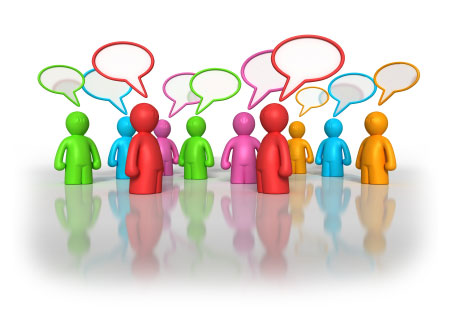